GODIŠNJI SEMINAR 2018
GODIŠNJI IZVEŠTAJ O POSLOVANJU I KORISNICI
Nevena Svilar
29. novembar 2018. godina
GODIŠNJI IZVEŠTAJ O POSLOVANJU I KORISNICI
Sadržaj
Zakonska regulativa
Obveznici
Godišnji izveštaj javnih društava
Zakon o računovodstvu Vs Zakon o tržištu kapitala
Primeri – informacije koje treba da sadrži Izveštaj o poslovanju
Ostala pitanja od značaja
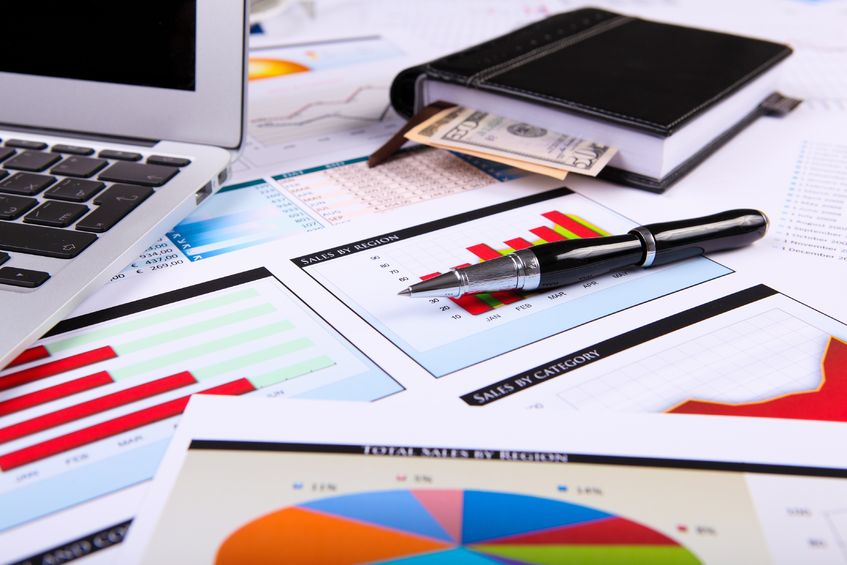 GODIŠNJI IZVEŠTAJ O POSLOVANJU I KORISNICI
Zakonska regulativa
Zakon o računovodstvu ("Sl. glasnik RS", br. 62/2013 i 30/2018)
Zakon o tržištu kapitala ("Sl. glasnik RS", br. 31/2011, 112/2015 i 108/2016)
Pravilnik o sadržini, formi i načinu objavljivanja godišnjih, polugodišnjih i kvartalnih izveštaja javnih društava
GODIŠNJI IZVEŠTAJ O POSLOVANJU I KORISNICI
Obveznici
velika pravna lica
javna društva (bez obzira na veličinu)
društva koja se pripremaju da postanu javna u skladu sa Zakonom o tržištu kapitala (bez obzira na veličinu)
GODIŠNJI IZVEŠTAJ O POSLOVANJU I KORISNICI
Godišnji izveštaj javnih društava
Godišnje finansijske izveštaje
Izveštaj revizora
Godišnji izveštaj o poslovanju
Izjavu lica odgovornih za sastavljanje godišnjeg izveštaja
GODIŠNJI IZVEŠTAJ O POSLOVANJU I KORISNICI
Uporedni prikaz podataka: Zakon o računovodstvu            Zakon o tržištu kapitala
GODIŠNJI IZVEŠTAJ O POSLOVANJU I KORISNICI
Uporedni prikaz podataka Zakon o računovodstvu             Zakon o tržištu kapitala
GODIŠNJI IZVEŠTAJ O POSLOVANJU I KORISNICI
Uporedni prikaz podataka Zakon o računovodstvu             Zakon o tržištu kapitala
GODIŠNJI IZVEŠTAJ O POSLOVANJU I KORISNICI
Informacije o poslovnim aktivnostima društva i opis organizacione strukture
Primer:
Društvo XY d.o.o., Beograd (u daljem tekstu Društvo) je osnovano 2006. godine. Društvo je upisano u Registar privrednih subjekata kod Agencije za privredne registre dana 25.08.2006. godine. Osnovna delatnost Društva je prerada i konzervisanje mesa i proizvoda od mesa. 
Matični broj Društva je xxxxxxx.  Poreski identifikacioni broj  yyyyyyyyy. 
Zakonski zastupnik Društva je XXX.
Organi upravljanja Društvom su Izvršni direktor i skupština Društva.
Poslovna aktivnost se obavlja na jednom mestu, na lokaciji na kojoj je registrovano sedište Društva, ulica xxxx u Beogradu.
Društvo nema povezana pravna lica.
GODIŠNJI IZVEŠTAJ O POSLOVANJU I KORISNICI
Prikaz razvoja, finansijskog položaja i rezultata poslovanja pravnog lica, kao i finansijske i nefinansijske pokazatelje koji se odnose na određene poslovne aktivnosti, informacije o kadrovima
Izveštaj o realizaciji usvojene poslovne politike
Analiza ostvarenih prihoda, rashoda i rezultata poslovanja

Analiza osnovnih finansijskih pokazatelja: prinos na ukupni kapital, neto prinos na sopstveni kapital, poslovni neto dobitak, stopa neto dobitka, stepen zaduženosti, racio likvidnosti, racio reducirane likvidnosti, neto obrtni kapital

Analiza svake promene veće od 10% u odnosu na prethodnu godinu u imovini, obavezama, neto dobitku odnosno gubitku
Informacije o broju i kvalifikaciji kadrova

     obuke
     treninzi
     usavršavanja zaposlenih
GODIŠNJI IZVEŠTAJ O POSLOVANJU I KORISNICI
Informacije o otkupljenim sopstvenim akcijama/udelima
razloge sticanja akcija
broj i nominalnu vrednost sopstvenih akcija, (ukoliko akcije ne poseduju nominalnu vrednost, navesti računovodstvenu vrednost akcija)
lica od kojih su akcije otkupljene 
iznos koji je društvo isplatilo (odnosno informaciju da su stečene bez naknade)
ukupan broj sopstvenih akcija koje društvo poseduje
GODIŠNJI IZVEŠTAJ O POSLOVANJU I KORISNICI
Informacije o značajnim događajima nastalim nakon završetka poslovne godine
Otvaranje procesa restrukturiranja nad kupcem
Izgubljeni sudski sporovi
Otuđenje objekta ili druge imovine velike vrednosti
Ugrožena stalnost poslovanja
Nastanak značajnih obaveza ili potencijalnih obaveza i sl.
GODIŠNJI IZVEŠTAJ O POSLOVANJU I KORISNICI
Informacije o izvršenim ulaganjima u oblast zaštite životne sredine
„Društvo je u toku 2018. godine imalo ulaganja u iznosu od oko 1.000.000 hiljada dinara u poboljšanje efikasnosti rada postrojenja za prečišćavanje otpadnih voda.“
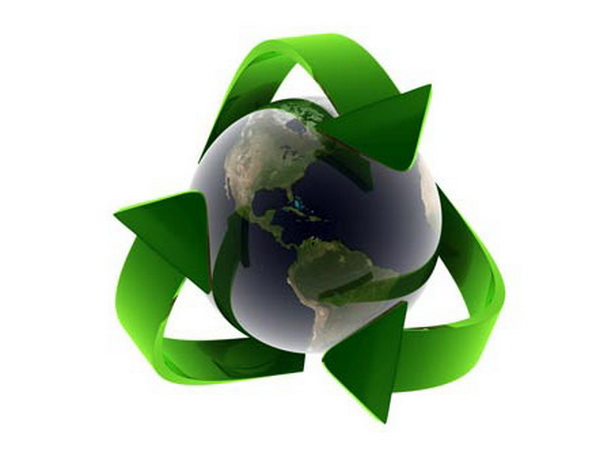 GODIŠNJI IZVEŠTAJ O POSLOVANJU I KORISNICI
Informacije o aktivnostima u oblasti istraživanja i razvoja
Unapređenje postojećih i razvoj novih proizvoda
Nove tehnologije
Nova tehnička rešenja
GODIŠNJI IZVEŠTAJ O POSLOVANJU I KORISNICI
Informacije o planiranom budućem razvoju
Novi proizvodi/usluge
Širenje tržišta
Osvajanje novih tržišta
Otvaranje novih pogona ili filijala
Investicije 
Izmena poslovnih politika
GODIŠNJI IZVEŠTAJ O POSLOVANJU I KORISNICI
Informacije o ograncima
Npr. 
„Društvo je u oktobru 2018. godine registrovalo ogranak u XY. Poslovanje ogranka je uključeno u finansijske izveštaje društva za 2018. godinu. U 2019. godini se očekuje značajniji rast poslovanja i razvoj novih poslova preko ogranka.“
ili
„Društvo nema registrovane ogranke.“
GODIŠNJI IZVEŠTAJ O POSLOVANJU I KORISNICI
Izloženost i upravljanje rizicima
Tržišni rizik
Rizik likvidnosti i solventnosti
Kreditni rizik
Kamatni rizik
Devizni rizik
Operativni rizik
Zakonski (pravni) rizik
GODIŠNJI IZVEŠTAJ O POSLOVANJU I KORISNICI
Značajni poslovi sa povezanim licima
osnivanje novih pravnih lica,
gašenje ili pripajanje pravnih lica,
prenošenje određenih delatnosti na povezana lica,
davanje ili uzimanje zajmova od povezanih lica,
kupovina ili prodaja osnovnih sredstava, proizvoda ili usluga od povezanih lica,
sticanje ili prodaja akcija/udela povezanih lica i sl.
GODIŠNJI IZVEŠTAJ O POSLOVANJU I KORISNICI
Ostala pitanja od značaja
Da li godišnji izveštaj o poslovanju podleže reviziji?




U skladu sa članom 30. Zakona o reviziji, Godišnji izveštaj o poslovanju zajedno sa finansijskim izveštajima podleže reviziji
U kom periodu je društvo u obavezi da čuva godišnji izveštaj o poslovanju?






Godišnji izveštaj o poslovanju se čuva 10 godina od poslednjeg dana poslovne godine za koju je izveštaj sastavljen.
Da li matična pravna lica mogu da sastave jedan godišnji izveštaj o poslovanju na nivou cele grupe?

Član 30. Zakona o računovodstvu propisuje da matična pravna lica koja imaju obavezu da sastave godišnji izveštaj o poslovanju mogu da odluče da umesto dva, sastave jedan Izveštaj o poslovanju sa informacijama za celu grupu
GODIŠNJI IZVEŠTAJ O POSLOVANJU I KORISNICI
HVALA NA PAŽNJI!
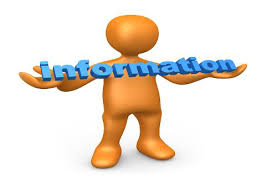